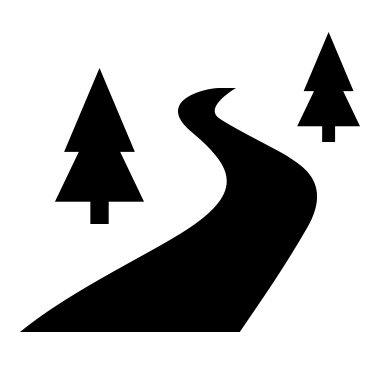 Shared Governance:
The Road So Far
The Committee on Committeesaka The Shared Gov. Task Force
Reps from ASFC, CS, AS, and College President 
Have met twice (thus far) to develop and propose a new governance structure
First meeting tackled topics on governance vs operations; rebuilding and instilling trust amongst constituencies; and understanding our college’s mission
Second meeting expanded on the college mission to determine structure of shared governance
Important Takeaways
Simple in structure
Simple in purview
One council (?)
College Mission-based
Representative Leadership
By job position/roles(?)
By constituency (except Administrators)
Consultative/ex-officio
Membership
Given
Reps from ASFC, CS and AS
President (representing Administration) as facilitator
Others?
Unions
Affinity Networks
Consultative (ex)
IR (on-going, but not “voting”)
VP of Finance (agenda specific)
Mission-Based Governance
Foothill College Mission
“Believing a well-educated population is essential to sustaining and enhancing a democratic society, Foothill College offers programs and services that empower students to achieve their goals as members of the workforce, as future students, and as global citizens. We work to obtain equity in achievement of student outcomes for all California student populations, and are guided by our core values of honesty, integrity, trust, openness, transparency, forgiveness, and sustainability. Foothill College offers associate degrees and certificates in multiple disciplines, and a baccalaureate degree in dental hygiene.”
Approved by Planning & Resource Council (PaRC) in April 2017; Approved by Board of Trustees in May 2017
Mission-Based Governance
Foothill College Mission
“Believing a well-educated population is essential to sustaining and enhancing a democratic society, Foothill College offers programs and services that empower students to achieve their goals as members of the workforce, as future students, and as global citizens. We work to obtain equity in achievement of student outcomes for all California student populations, and are guided by our core values of honesty, integrity, trust, openness, transparency, forgiveness, and sustainability. Foothill College offers associate degrees and certificates in multiple disciplines, and a baccalaureate degree in dental hygiene.”
Mission-Based Governance
Transfer
programs and services 
future students
associate degrees and certificates

All things concerned with student transfer
CTE
programs and services 
future students
associate degrees and certificates
baccalaureate degree

All things concerned with student CTE and workforce
Mission-Based Governance
Equity
democratic society
Equity
student outcomes
all California student populations

All things concerned with equity, SLOs, actual student outcomes
Empowerment
democratic society
programs and services 
Global citizens

All things concerned with student development, leadership, and co-curricular experiences that enhance the college experience
Mission-Based Governance
Community
democratic society
global citizens 
all California student populations

Not just the college’s community but the surrounding community and Foothill’s relation to it
Access
programs and services 
global citizens
all California student populations

All things concerned with student access to education and resources
Mission-Based Governance Structure
AS
ASFC
President
CS
Unions
Shared Governance
Ex-Officio
Affinity Groups
Community
Access
Transfer
CTE
Equity
Empowerment
Mission-Based GovernanceDo these 6 represent the Mission of Foothill?
Transfer
CTE
Equity
Community
Access
Empowerment
What’s Missing?